N6 – Percentages

Discuss with a partner: What is a percentage?

Think of cell phones.
N6 – Les pourcentages

Discute avec un partenaire:Qu'est-ce que c'est un pourcentage?

Pensez aux téléphones cellulaires.
Copy the outcome in your scribbler. 

N6 – I can demonstrate an understanding of percentages concretely, pictorially and symbolically.
Copie l’objectif dans ton cahier. 

N6 - Je peux démontrer une compréhension de pourcentages de façon concrète, imagée et symbolique.
Watch the following videos to learn about percentages. 


Visionne les vidéos suivantes à propos des pourcentages.


Math Antics - What Are Percentages? – YouTube

Relating Fractions, Decimals, and Percents - YouTube
Discuss the Pre-Explore on the top of page 186 with a partner. 

Read the Connect on page 187 and copy the definition for a percentage.
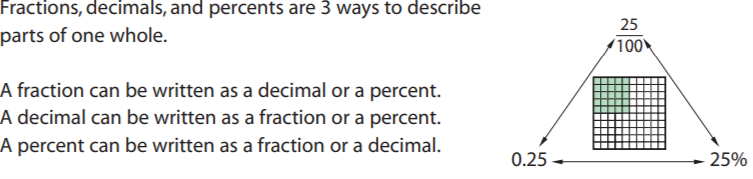 Discute la section Pré-Explore à la page 186 avec un partenaire. 

Lis la section Découvre à la page 187. Copie la définition pour un pourcentage.
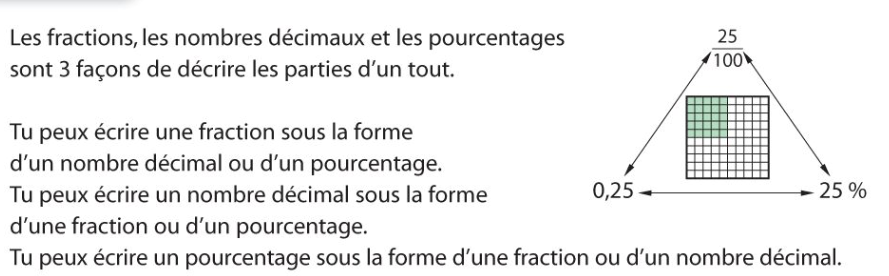 Example:

What fraction, decimal, ratio and percentage is represented by the hundred grid?

 77    	is the fraction    
100

0.77   	is the decimal

77:100 	is the ratio

77%  	is the percentage
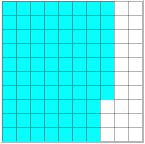 Exemple:

Quelle fraction, nombre décimal, rapport et pourcentage est représenté dans la grille de cent?

 77    	est la fraction    
100

0,77   	est le nombre décimal

77:100 	est le rapport

77%  	est le pourcentage
Practice

1. Hundred grid worksheet (2 sided – to color and represent as percentages, fractions decimals and ratios)

2. Complete questions 1, 2, 6, 8, 10, 11 and 12 on pages 188 and 189




Pratiquer

1. Feuille de grilles de cent (2 côtés - à colorer et déterminer les pourcentages,
les fractions, les nombres décimaux et les rapports) 

2. Complète les questions 1, 2, 6, 8, 10, 11 et 12 aux pages 188 et 189.
Worksheet – Student Homework Book pages 68 and 69  «Exploring Percentages»
Feuille de travail – Cahier d’activité et exercises pages 68 et 69 «Explorer les pourcentages»
Journal Question N6 #1
Look at the example of a design on the hundred grid on top of page 190. 

Complete the Explore activity on page 190 with a partner. 
*You will need a 10 by 10 grid. 




Regarde l’exemple du motif en haut de la page 190.

Complète l’activité Explore à la page 190 avec un partenaire 
  *Vous aurez besoin d’une grille de 10 par 10.
Read the Connect section on page 191 and the example on page 192.
 
2.  Watch the following video for more explanations. 
‪Learning Fractions, Decimals, and Percents | abcteach‬ - YouTube
Lis la section Découvre à la page 191 et l’exemple à la page 192. 

2.    Visionne la video suivante pour plus de renseignements. 
‪Learning Fractions, Decimals, and Percents | abcteach‬ - YouTube
Copy the examples in your scribbler. / Copie les exemples dans ton cahier.



What percentage of the shape is shaded? Explain. 


Quel pourcentage de la forme est ombré?  Explique.
 
		

		1       =  25  = 0.25  = 25% 
 		4          100
x25
x100
x25
What percent of the set is shaded?

Quel pourcentage de l’ensemble est coloré? 


  3  =   75  =  0.75  =  75%
  4       100
x100
x25
x25
Benchmarks – Copy the following number line in your scribbler.  

Les points de repères – Copie la droite numérique dans ton cahier.
0.75
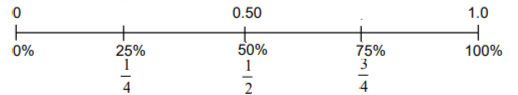 0.25
Discuss and solve the following question with a partner.

Jane is covering her floor with tiles. The cost of covering the whole floor is $84. How much will she have spent on tiles when 25% of her floor is covered? Use a number line to help model. 


Discute et résous la question suivante avec un partenaire. 

Jeanne recouvre son plancher de carreaux. Il en coûte 80 $ pour recouvrir toute la surface. Combien ses carreaux lui auront-ils coûté lorsqu’elle aura recouvert 25 % de son plancher? Utiliser une droite numérique pour faciliter la représentation du problème. Et s`il en coûte 84$ pour recouvrir toute la surface?
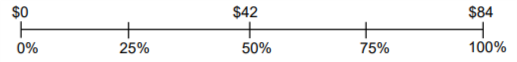 Practice

1) Complete questions 4, 5, 6, 8, 9 and 10 on pages 192 and 193.

2) Extra worksheets (Pizzazz and Cardinal)






Pratiquer

1) Complète les questions 4, 5, 6, 8, 9 et 10 aux pages 192 et 193.

2) Feuilles de travail supplémentaires (Pizzazz and Cardinal)
Worksheet – Student Homework Book pages 70 and 71  «Relating Fractions, Decimals and Percents»
Feuille de travail – Cahier d’activité et exercises pages 70 et 71 «Les fractions, les nombres décimaux et les pourcentages»
Journal Question N6 #2
Interactive Online Games

Fraction Percentage Matching (transum.org)

Fraction Games | Decimal Games | Math Playground